Алгебра
7
класс
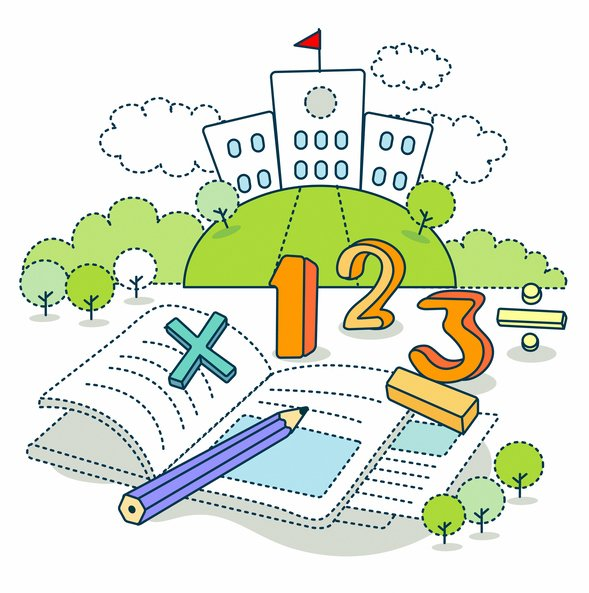 Тема:
Способ сложения.
Яшнабадский район. Школа № 161.
Учитель математики Наралиева Ш.Ш.
План урока
1. Повторение пройденного
2. Способ сложения
4. Задания для закрепления
3. Решение задач
Решить систему уравнений способом подстановки
2х - 3y = 3
3х -  2у = 7
2х - 3y = 3
2х =3+3y
х =(3+3y):2
∙2
х = 3
9 + 9у – 4у=14
9 + 5у =14
Ответ: (3; 1)
5у =5
у =1
5у =14 - 9
Способы  решения систем линейных уравнений
Способ  подстановки
Графический
Способ  сложения
[Speaker Notes: Шаблон для создания презентаций к урокам математики. Савченко Е.М.]
Способ сложения
Решить систему уравнений
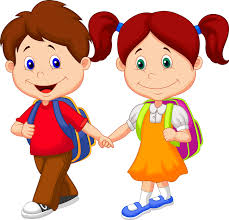 В тех случаях, когда в обоих линейных уравнениях системы при каком-либо из неизвестных коэффициентами являются противоположные числа, удобно применять способ алгебраического сложения уравнений.
Способ сложения
Решить систему уравнений
Предположим, что числа x и y ─ решения системы, при которых оба равенства системы равны.
Сложим эти равенства почленно. 
В результате получим тоже верное равенство, так как к равному прибавляли равное.
+
Ответ: (5; 4)
Решить систему уравнений
1. Выберем неизвестную (например x)
2. Уравняем коэффициенты при  умножением на соответствующие числа.
3. Вычтем одно уравнение из другого.
─
Ответ: (-3; 1)
ЗАДАНИЯ ДЛЯ ЗАКРЕПЛЕНИЯ
Решить системы уравнений 
способом алгебраического сложения:
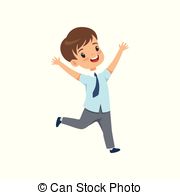 б)
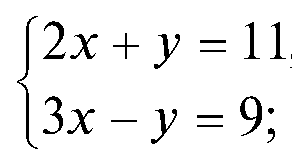 а)
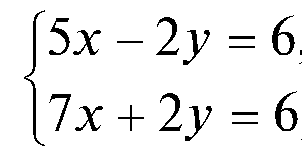 г)
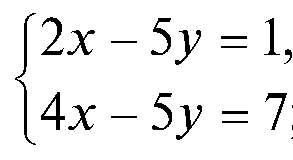 в)
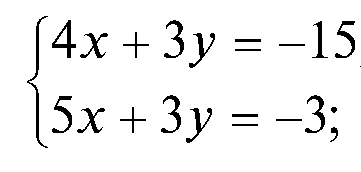 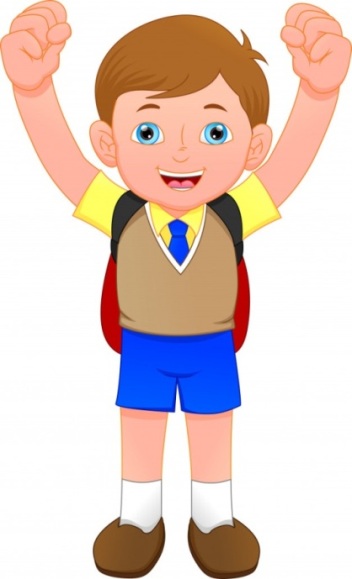 ЗАДАНИЯ ДЛЯ ЗАКРЕПЛЕНИЯ
1
2
3